JICA
LA MARCA COMO HERRAMIENTA DE SEGURIDAD Y RASTREO
Presentado por Juan Ignacio Caicedo Ayerbe 
al II Encuentro Iberoamericano de Autoridades Reguladoras 
Sector de Gas LP

Rio de Janeiro, 18 de Noviembre de 2011
El soporte legal
En Colombia la Ley 1151 del año 2007, le ordenó a la Comisión de Regulación:
“…introducir (…) un esquema de responsabilidad de marca en cilindros de propiedad de los distribuidores que haga posible identificar el prestador del servicio público de Gas licuado de petróleo que deberá responder por la calidad y seguridad del combustible distribuido.”
JICA                Juan Ignacio Caicedo Ayerbe - Consultor
2
Marca y Seguridad
Como puede observarse en el texto de la Ley, el uso de cilindros sin marca, ó cilindros universales, que pueden ser llenados por cualquier agente, formal ó informal, conduce a la imposibilidad de identificar al prestador del servicio por parte del usuario.
De aquí surge claramente la imposibilidad para la autoridad de responsabilizar en forma inequívoca a un agente cuando se presentan problemas de seguridad.
JICA                Juan Ignacio Caicedo Ayerbe - Consultor
3
Qué es la marca del distribuidor ?
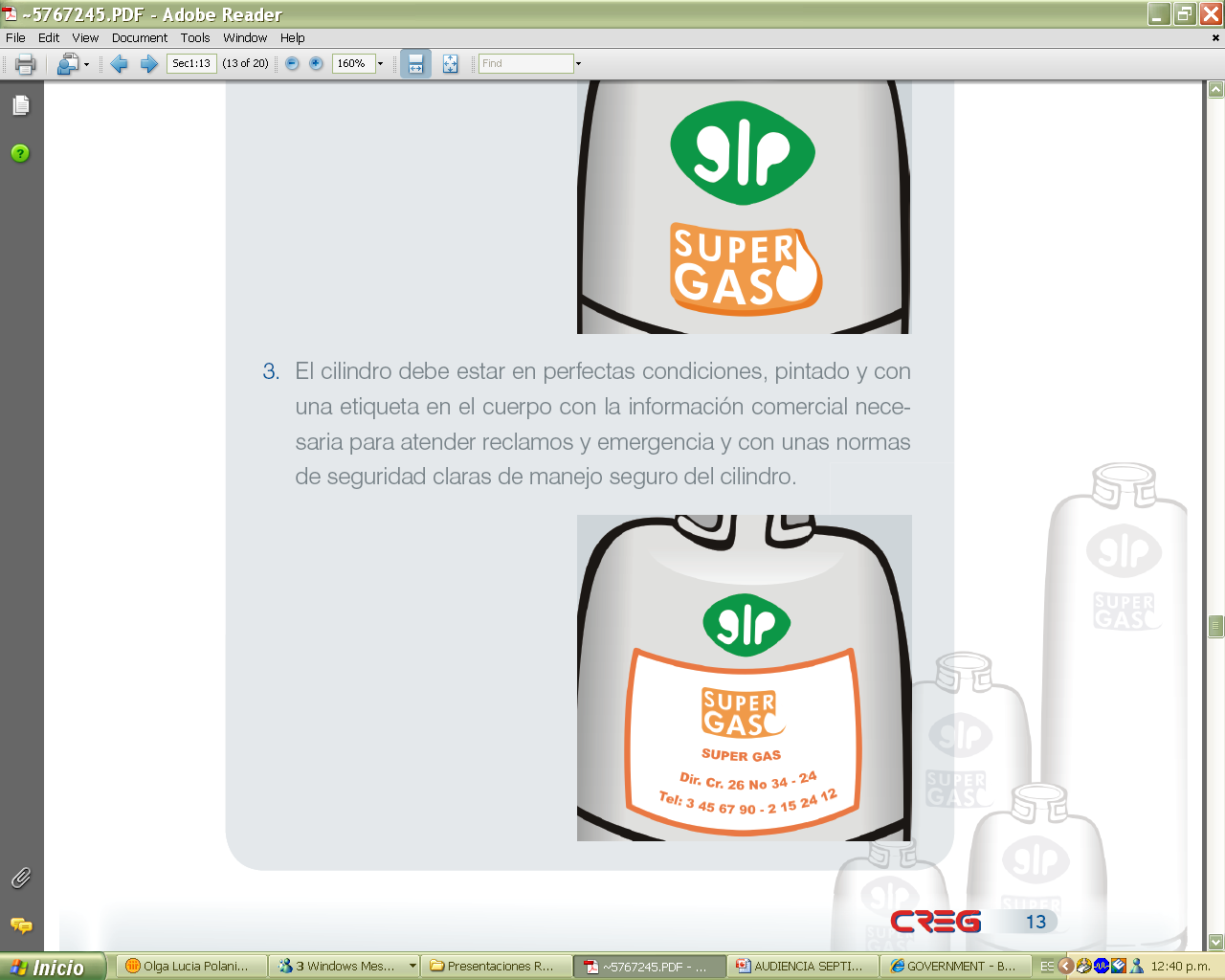 Marca: Conjunto de caracteres alfanuméricos inscritos en forma indeleble sobre el cilindro, (…),  que hacen posible la identificación del distribuidor propietario del cilindro y responsable por la prestación del servicio.
CUMPLE LA EXIGENCIA DE LA LEY
Resolución CREG 023 de 2008 – Artículo 6º
Las empresas que realicen la actividad de Distribución de GLP están obligadas a:
1- Garantizar la seguridad de (…) todos los cilindros que lleven su marca, independientemente de quien los comercialice. Por lo tanto será civilmente responsable ante los usuarios y terceros afectados por los perjuicios que se ocasionen durante su operación.
JICA                Juan Ignacio Caicedo Ayerbe - Consultor
4
Cómo cumplir esta exigencia?
Para que un distribuidor pueda responder SIEMPRE por la seguridad de los cilindros que llevan su marca, se requiere:

Garantizar que él sea el único que puede usar sus cilindros, mediante incentivos apropiados:

Para los distribuidores
Para los usuarios
JICA                Juan Ignacio Caicedo Ayerbe - Consultor
5
Incentivos para distribuidores (1)
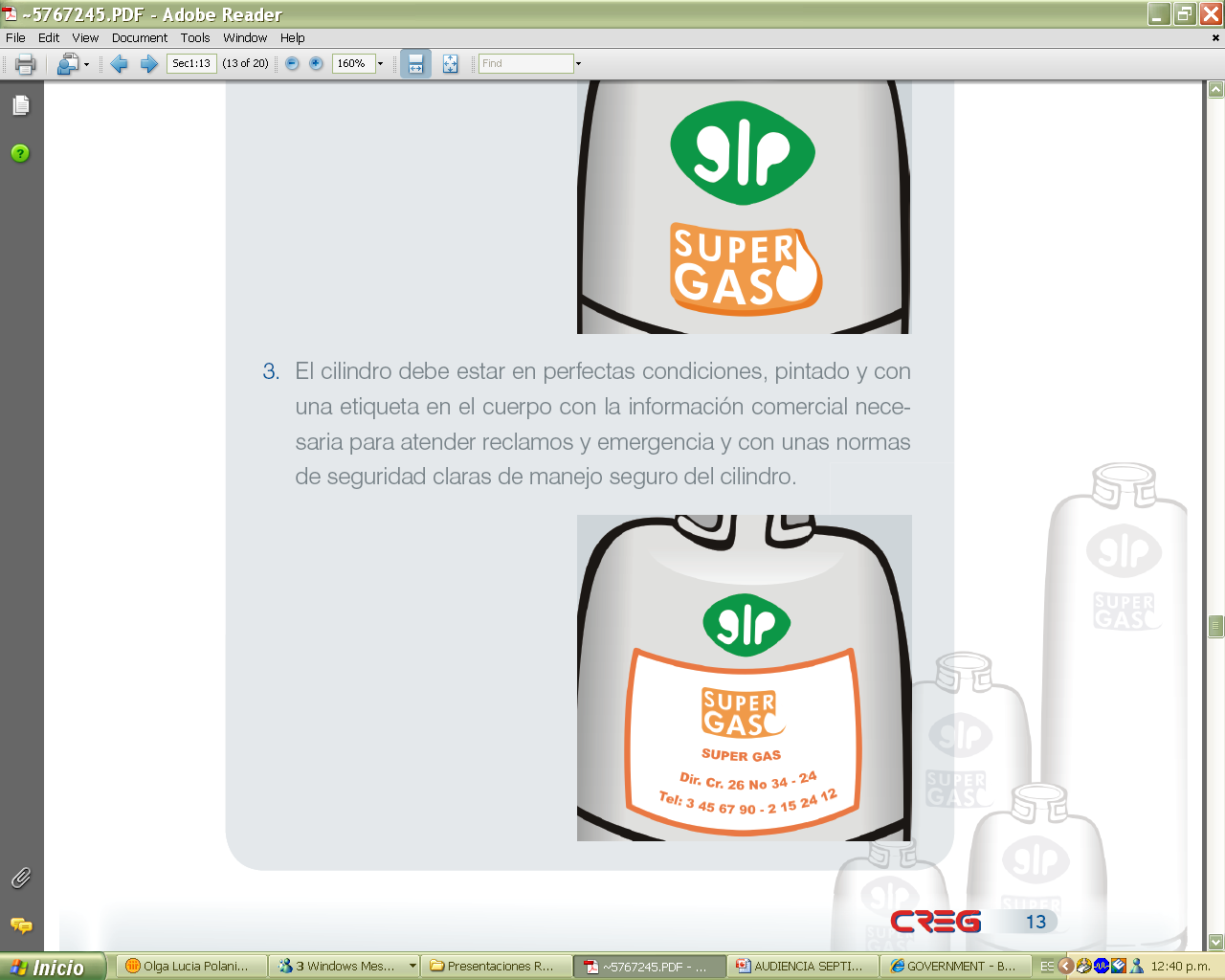 CUMPLE PROPÓSITO COMERCIAL
Resolución CREG 023 de 2008 – Artículo 9º
Las empresas que realicen la actividad de Distribución de GLP están obligadas a:
9- Colocar en el cuerpo de los cilindros que ha envasado una marca deleble, pero durable y visible, con el nombre de la empresa Distribuidora, el número de teléfono de atención al cliente y el número de teléfono de atención de emergencias y demás información que considere adecuada.
JICA                Juan Ignacio Caicedo Ayerbe - Consultor
6
Incentivos para distribuidores (2)
Resolución CREG 023 de 2008 – Artículo 9º
Obligación de:

1- Envasar únicamente cilindros de su propiedad, por lo tanto le es prohibido recibir, tener o transportar, cilindros de propiedad de otra empresa.
La Superintendencia de Servicios impuso multas cuantiosas a empresas a quienes se encontraron cilindros de la competencia
JICA                Juan Ignacio Caicedo Ayerbe - Consultor
7
Incentivos para distribuidores (3)
Resolución CREG 023 de 2008 – Artículo 6º
Obligación de:

4 - Garantizar para si mismo el uso exclusivo de los cilindros de su propiedad y su trazabilidad, para lo cual, entre otras cosas, establecerá los mecanismos de seguimiento y control que sean necesarios con el fin de conocer en todo momento la localización del parque de su propiedad.
Se dio entera libertad para escoger el mecanismo de trazabilidad, dentro de los procedimientos que use la empresa para control de sus activos.
JICA                Juan Ignacio Caicedo Ayerbe - Consultor
8
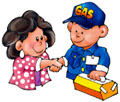 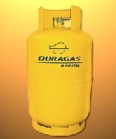 Incentivos para usuarios (1)
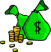 La regulación autoriza al distribuidor para cobrar un depósito como garantía de que el usuario le devolverá el cilindro
El usuario solamente puede recuperar el depósito si devuelve el cilindro al mismo distribuidor
JICA                Juan Ignacio Caicedo Ayerbe - Consultor
9
Mecanismo de Uso Exclusivo
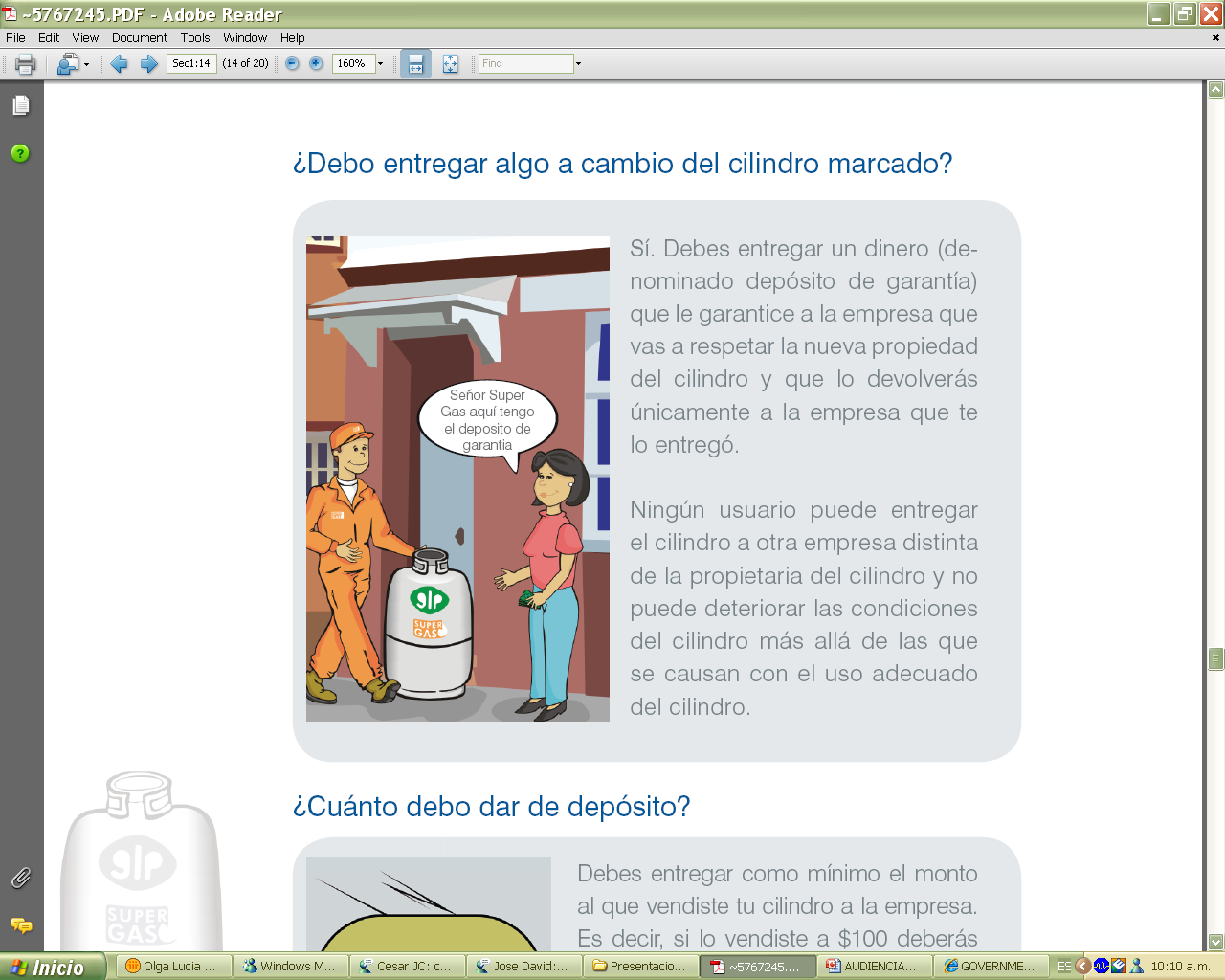 PRIMER CONTACTO CON EL USUARIO

-La empresa entrega cilindro lleno.
-Usuario a cambio entrega un depósito de garantía de buen       uso del cilindro.
-El usuario paga la tarifa de llenado.
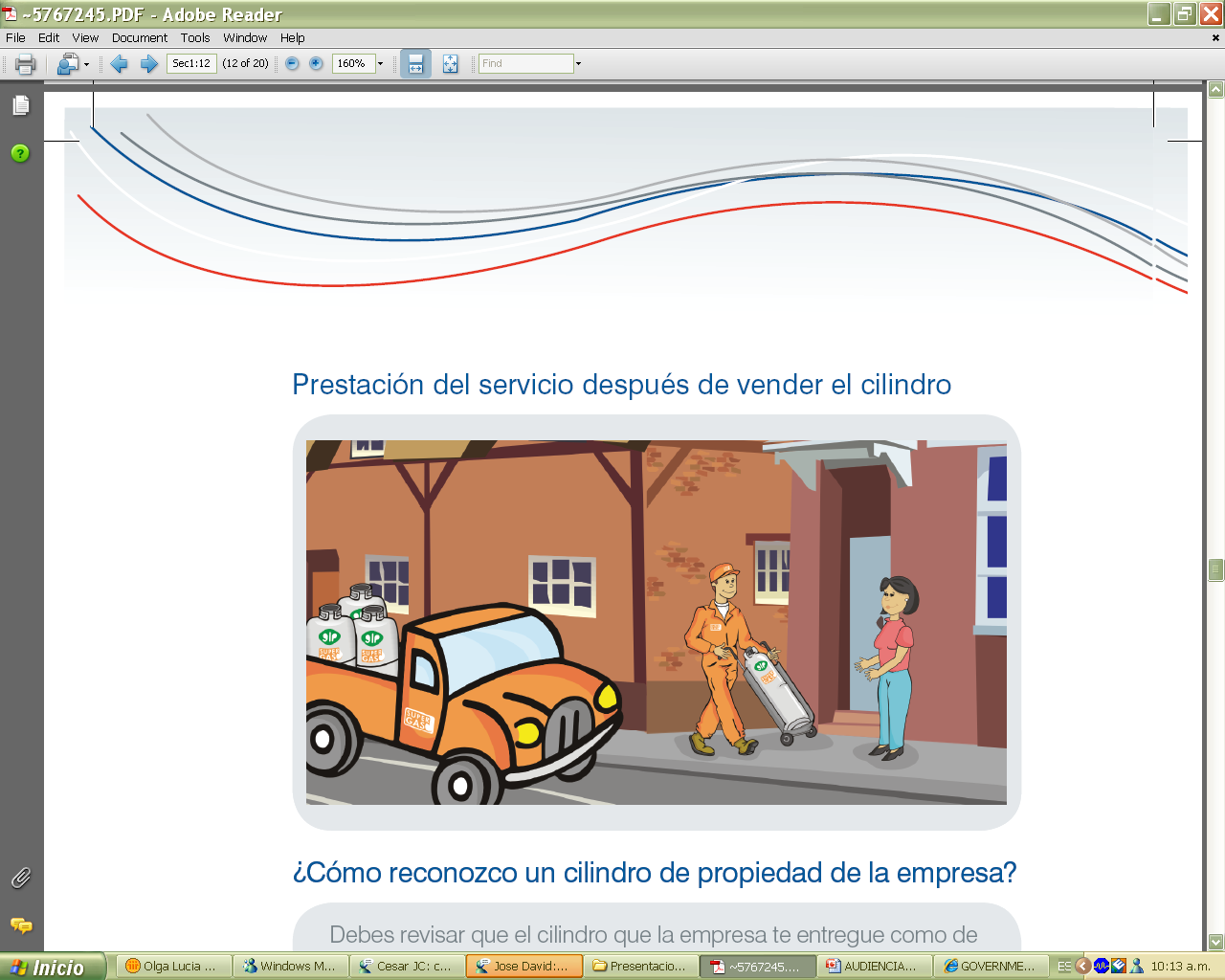 EL USUARIO SIGUE CON LA MISMA EMPRESA

-La empresa entrega un cilindro lleno
-El usuario le entrega su  cilindro vacío
-El usuario paga la tarifa de llenado.
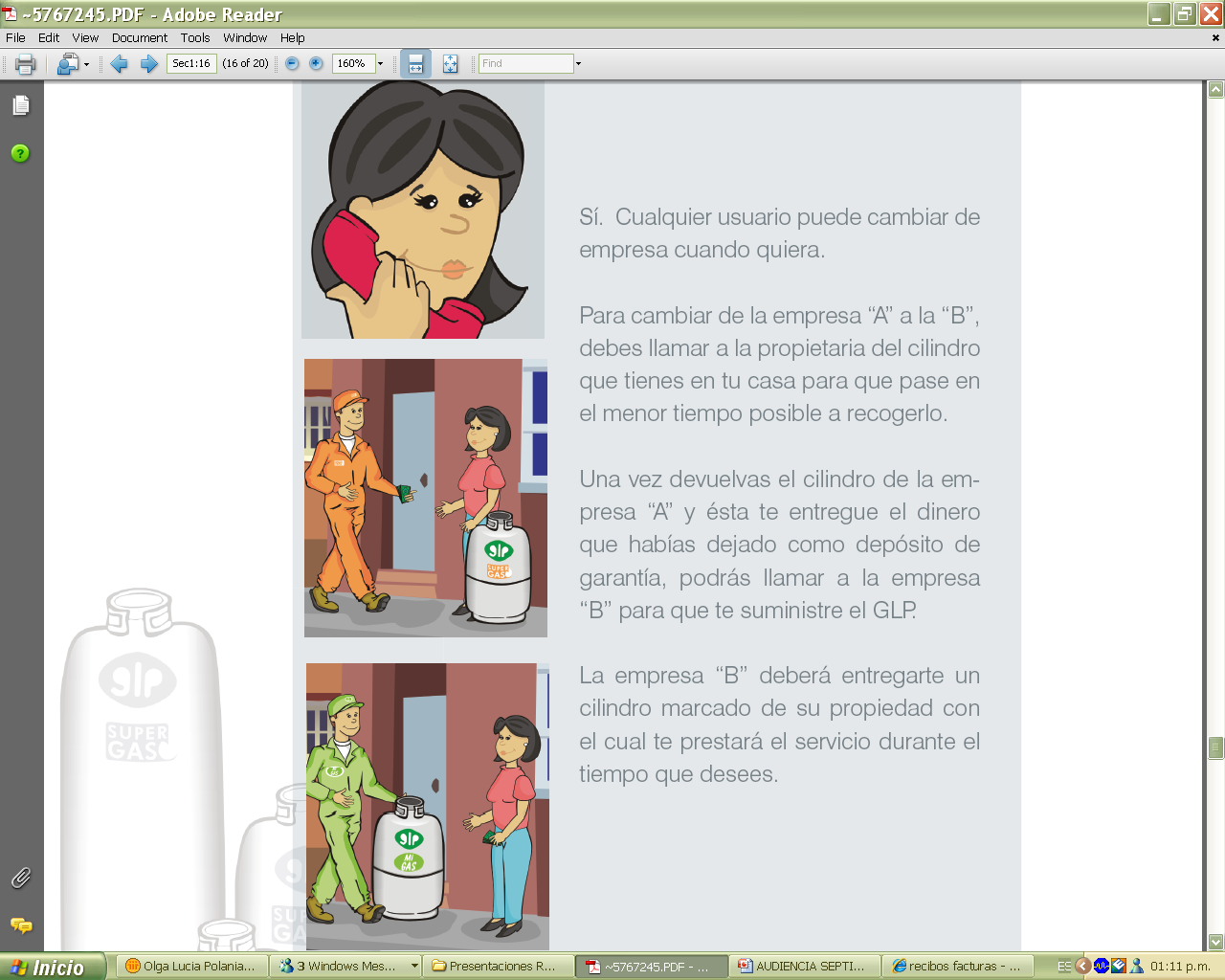 EL USUARIO NO CONTINUA CON LA EMPRESA

-La empresa recibe un cilindro vacio.
-La empresa devuelve al usuario el dinero del depósito.
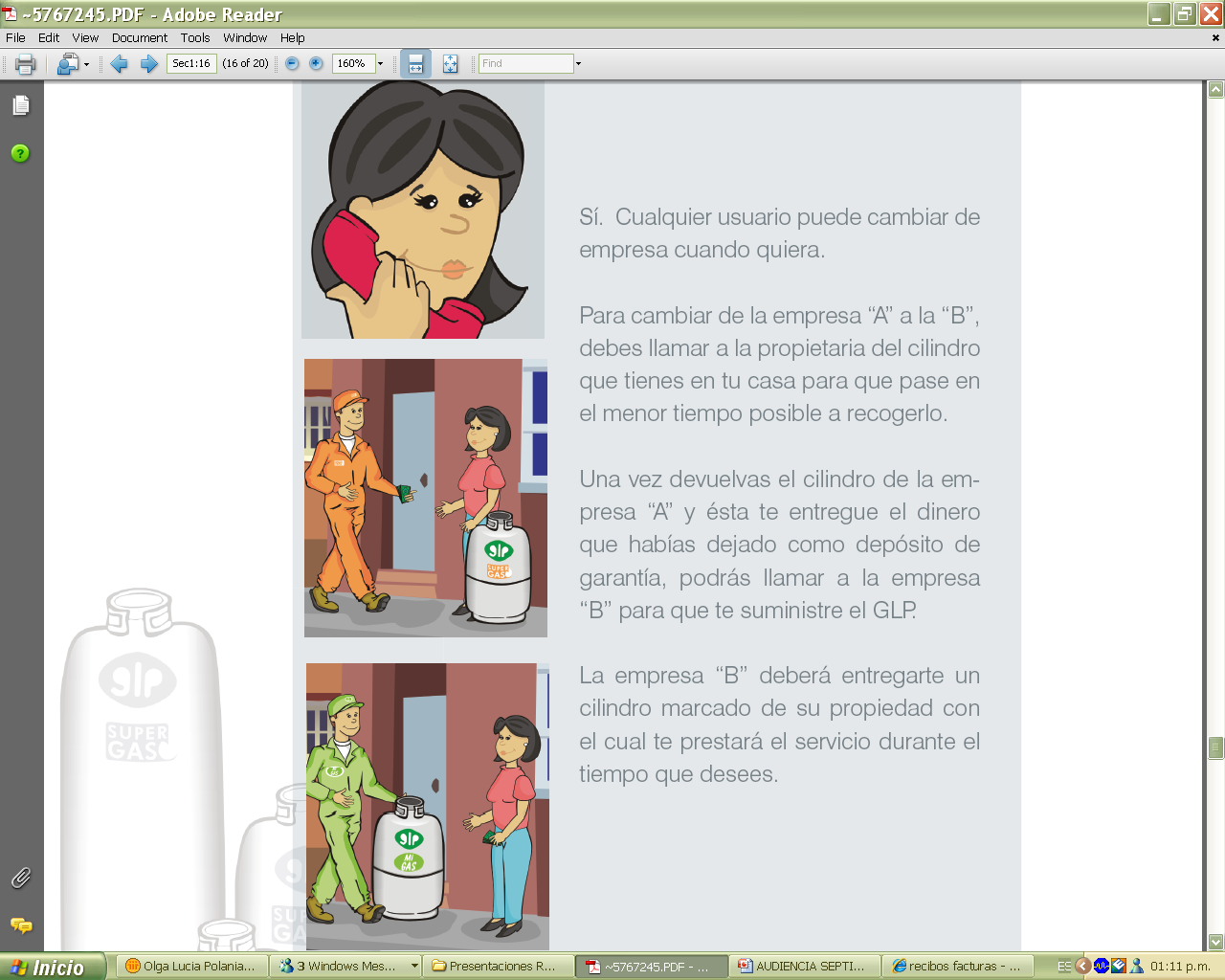 JICA                Juan Ignacio Caicedo Ayerbe - Consultor
10
Conclusiones (1)
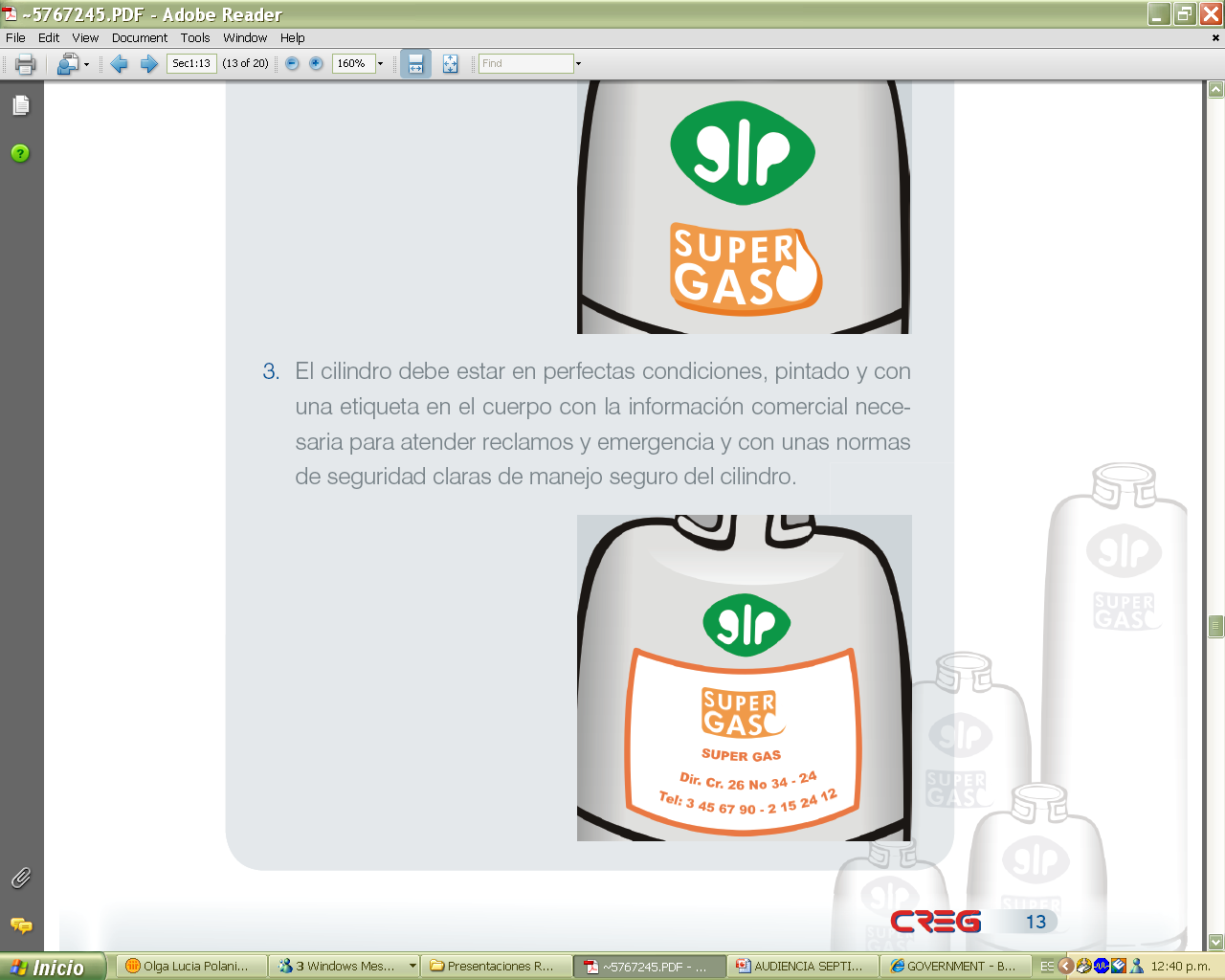 Para la autoridad de control, la marca indeleble del cilindro permite identificar al responsable frente a un accidente
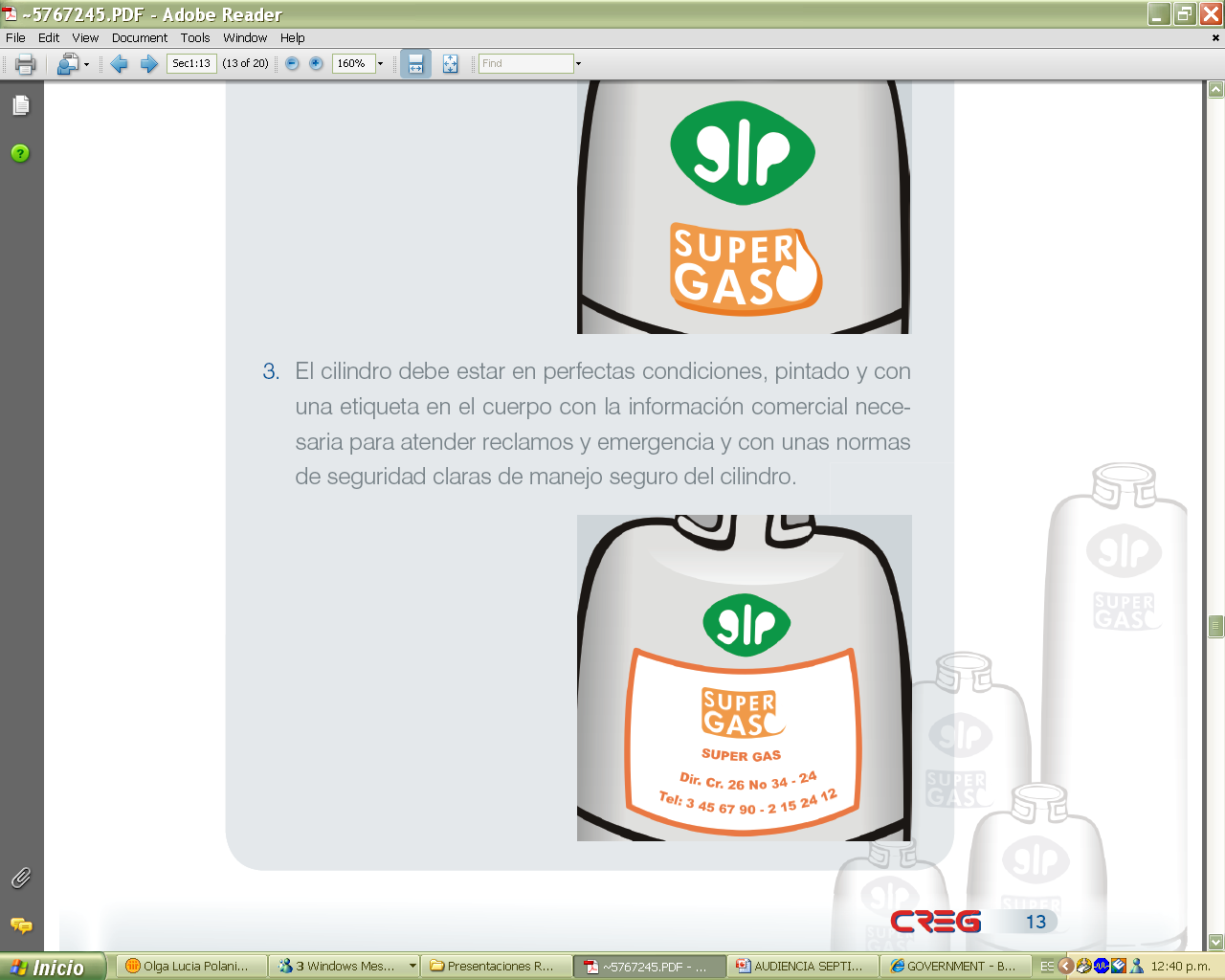 Para el agente distribuidor, la marca es la posibilidad de diferenciarse frente al usuario por la calidad de su servicio y su producto, evitando accidentes
JICA                Juan Ignacio Caicedo Ayerbe - Consultor
11
Conclusiones (2)
Para que el agente distribuidor pueda desarrollar su marca comercial es necesario garantizarle el uso exclusivo de sus cilindros.
Para el agente distribuidor, la marca le permite fidelizar a sus clientes ofreciendo calidad, y de esta manera dar valor agregado a sus accionistas.
Al final es una oportunidad excelente de colaboración pública – privada.
JICA                Juan Ignacio Caicedo Ayerbe - Consultor
12
Reflexiones Finales (1)
En el caso de Colombia se prohibió en forma terminante que un distribuidor tenga cilindros de otros. 
Esto limita para el usuario la posibilidad de cambiar de prestador, pero fue un sacrificio consciente frente a la necesidad de garantizar el uso exclusivo del cilindro marcado a su propietario, en un entorno donde prevalecía aún, en gran medida, la informalidad.
JICA                Juan Ignacio Caicedo Ayerbe - Consultor
13
Reflexiones Finales (1- Cont..)
En el futuro, es posible que se adopten cambios para facilitarle al usuario cambiar de prestador:
Por ejemplo, permitiendo que el distribuidor reciba el cilindro vacío de otro, asumiendo mediante alguna formalidad la obligación sobre el depósito y con el compromiso de devolver el cilindro a su propietario en un término muy corto.
JICA                Juan Ignacio Caicedo Ayerbe - Consultor
14
Reflexiones Finales (2)
Otra disposición que se adoptó por la necesidad de garantizar el uso exclusivo del cilindro marcado a su propietario, fue la de prohibir el envasado de varias marcas en una misma planta de envasado.
También esta disposición puede ser ajustada en el futuro para permitir acuerdos que mejoren la eficiencia en el envasado.
JICA                Juan Ignacio Caicedo Ayerbe - Consultor
15
MUCHAS GRACIAS
JICA                Juan Ignacio Caicedo Ayerbe - Consultor
j_caicedoa@yahoo.es
Teléfonos: (57 1) 256 5419 – Fijo
	       (+57) 320 409 9259 - Celular
16